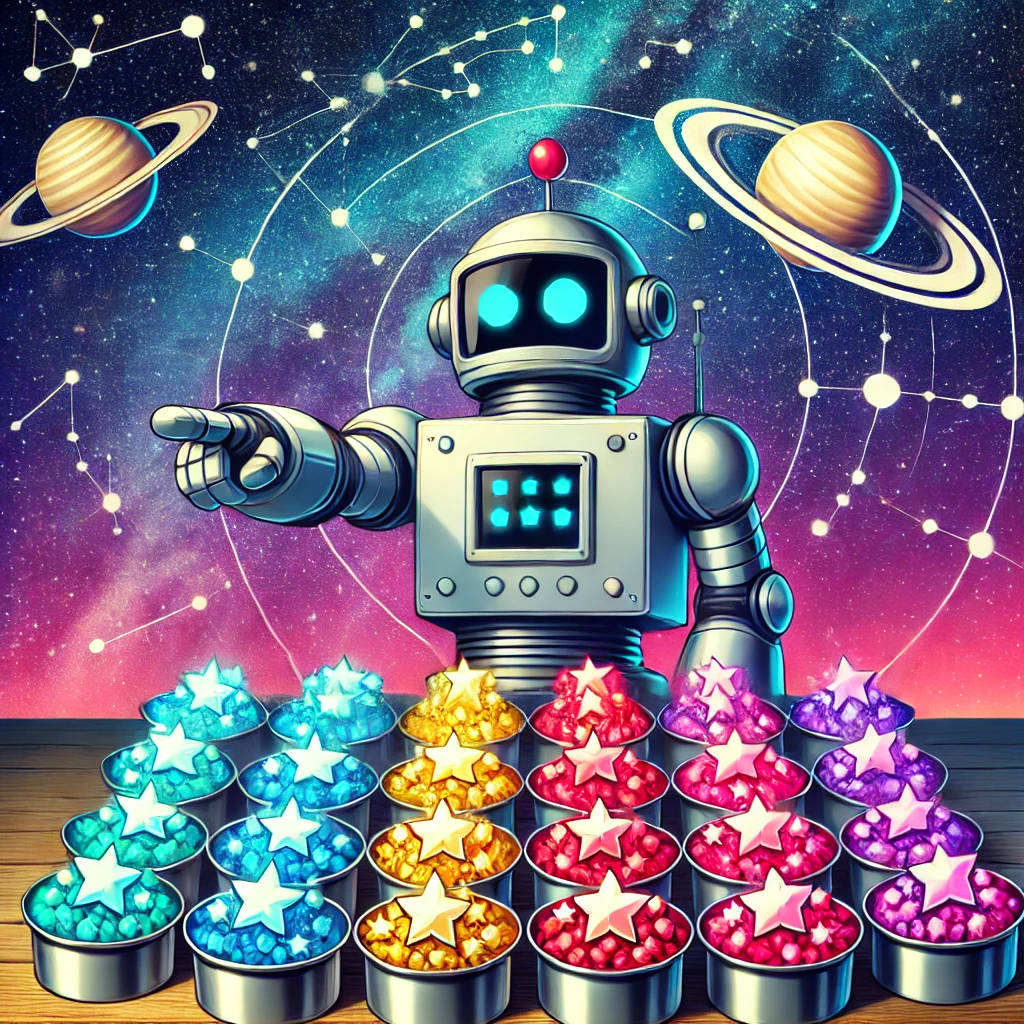 Unsupervised Machine Learning Techniques for Young Stellar Object Light Curve Characterization
Máté Madarász, Gábor Marton
HUN-REN CSFK, Konkoly Observatory
ML4ASTRO2, Catania
Introduction
Task: 
Identifying various distinct YSO behavior patterns from light curve data.
Recent classification schemes for YSOs use SED data.
Problems:
Variability in data lengths, noisy points, complex patterns.
Our Solution:
Long Short-Term Memory (LSTM) based Variational Autoencoder.
Gaussian Mixture Models (GMMs) / k-means, DBSCAN, HDBSCAN.
t-Distributed Stochastic Neighbor Embedding (t-SNE).
Results:
Ability to query the most similar samples based on input light curves.
YSO behaviour patterns identified within clusters.
Relationship with the alpha index.
Data
YSO candidate light curves from:
Gaia Photometric Science Alerts.
Zwicky Transient Facility (ZTF).
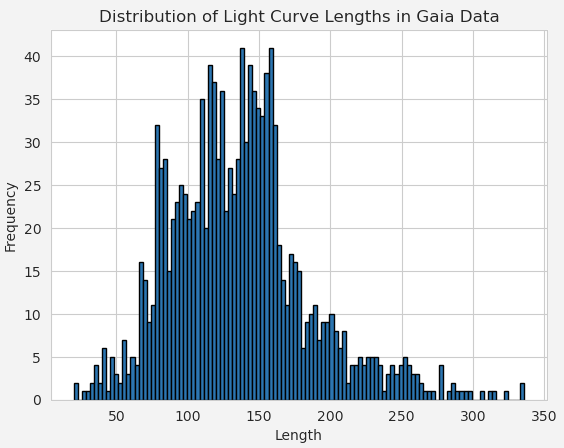 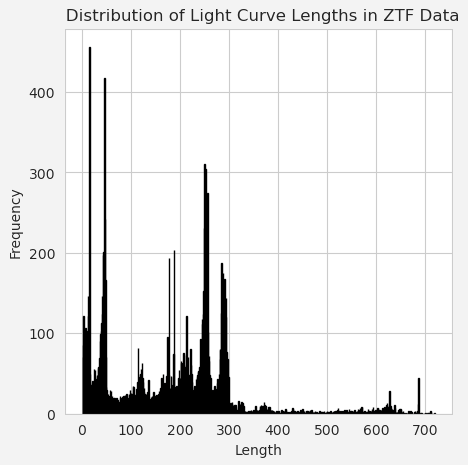 Data Preprocessing
Ramer-Douglas-Peucker Algorithm (RDP)
LOcally WEighted Scatterplot Smoothing (LOWESS)
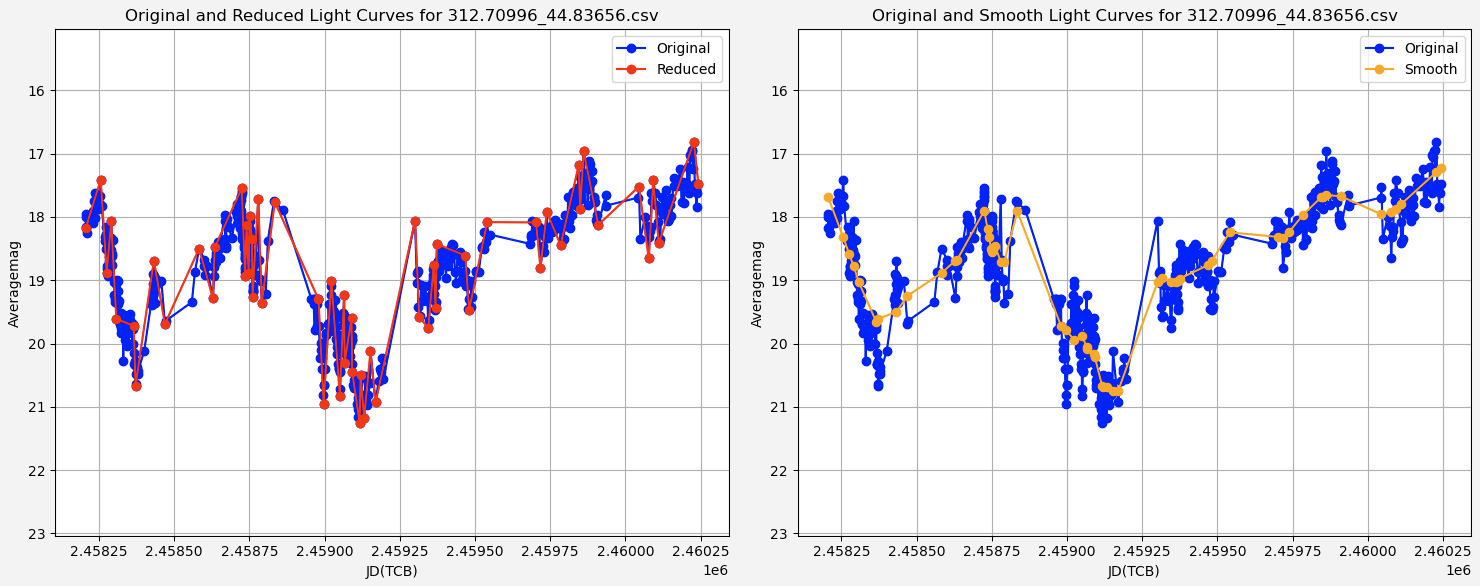 630 -> 58
Why Reduce the Number of Points?
Same Architecture
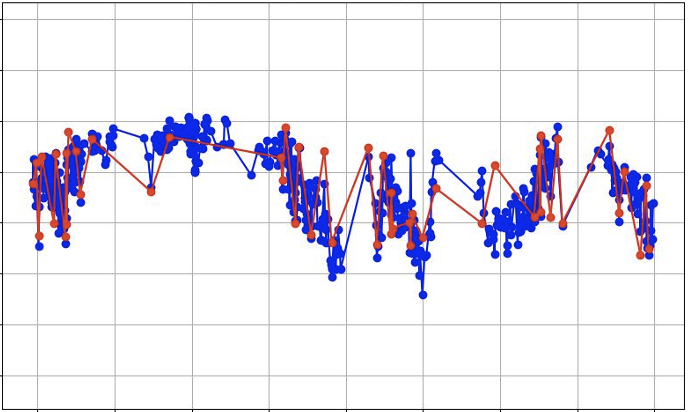 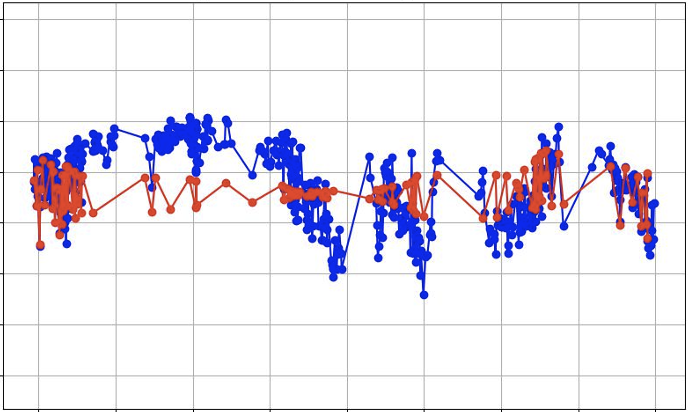 Number of points: 118
Number of points: 50
Autoencoder vs. Variational Autoencoder
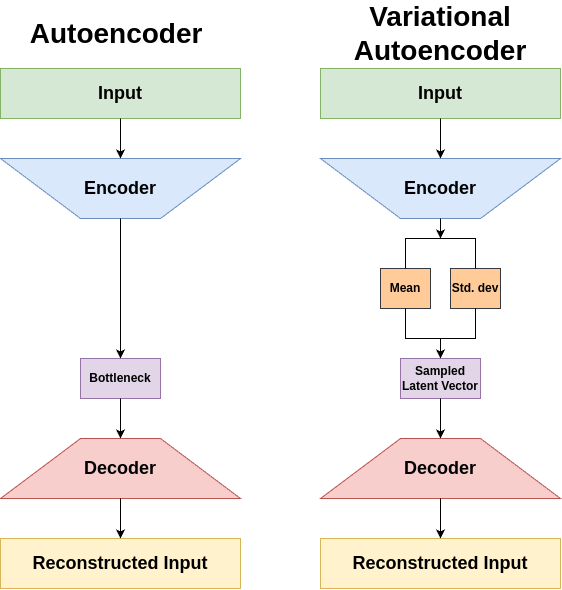 Autoencoder (AE):
Encoder and Decoder.
Compress and Reconstruct.
Bottleneck.
Variational Autoencoder (VAE):
Encodes into latent distributions.
Gaussian Distribution:
Mean.
Standard Deviation.
Illustration of Our Architecture
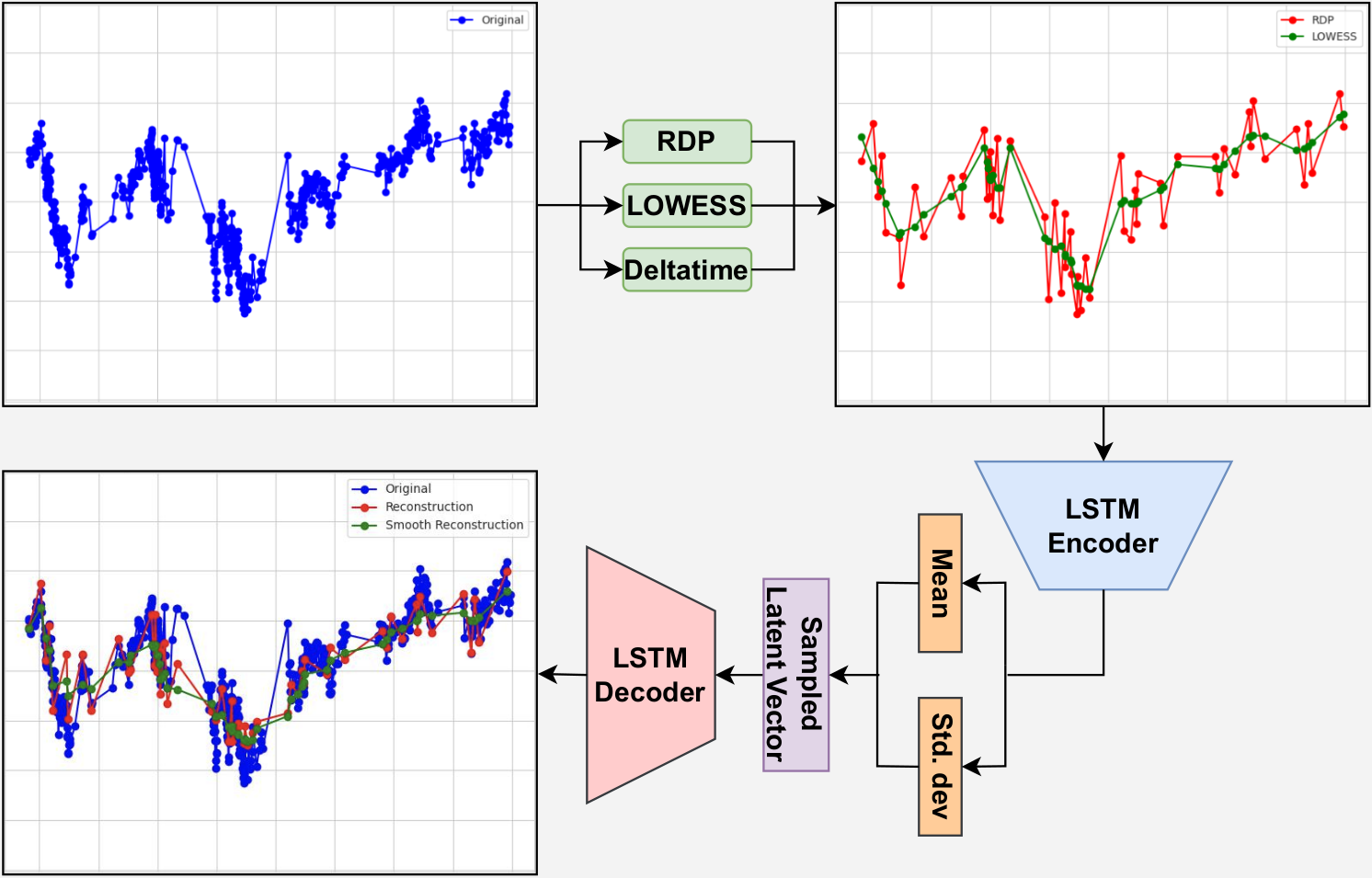 Hyperparameter Search
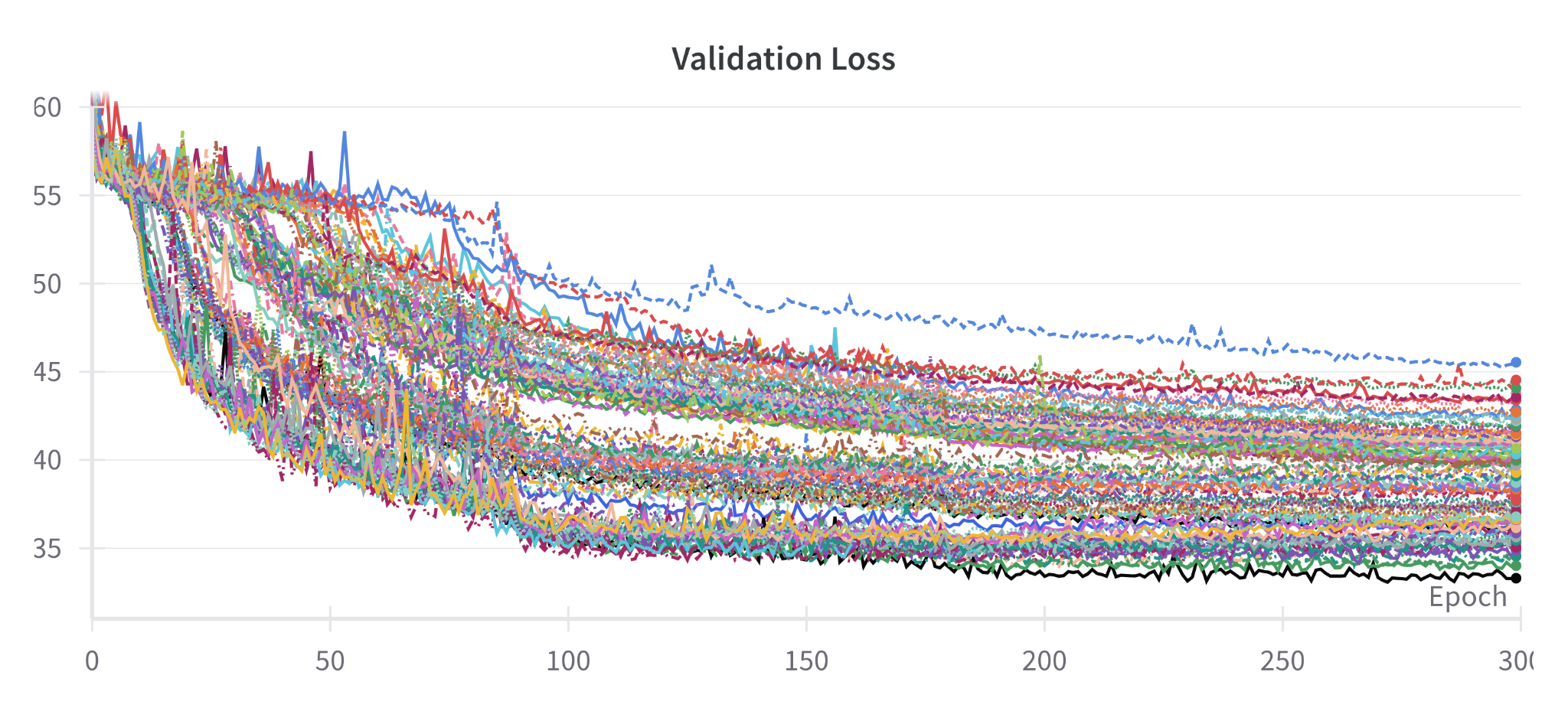 Hyperparameter Search
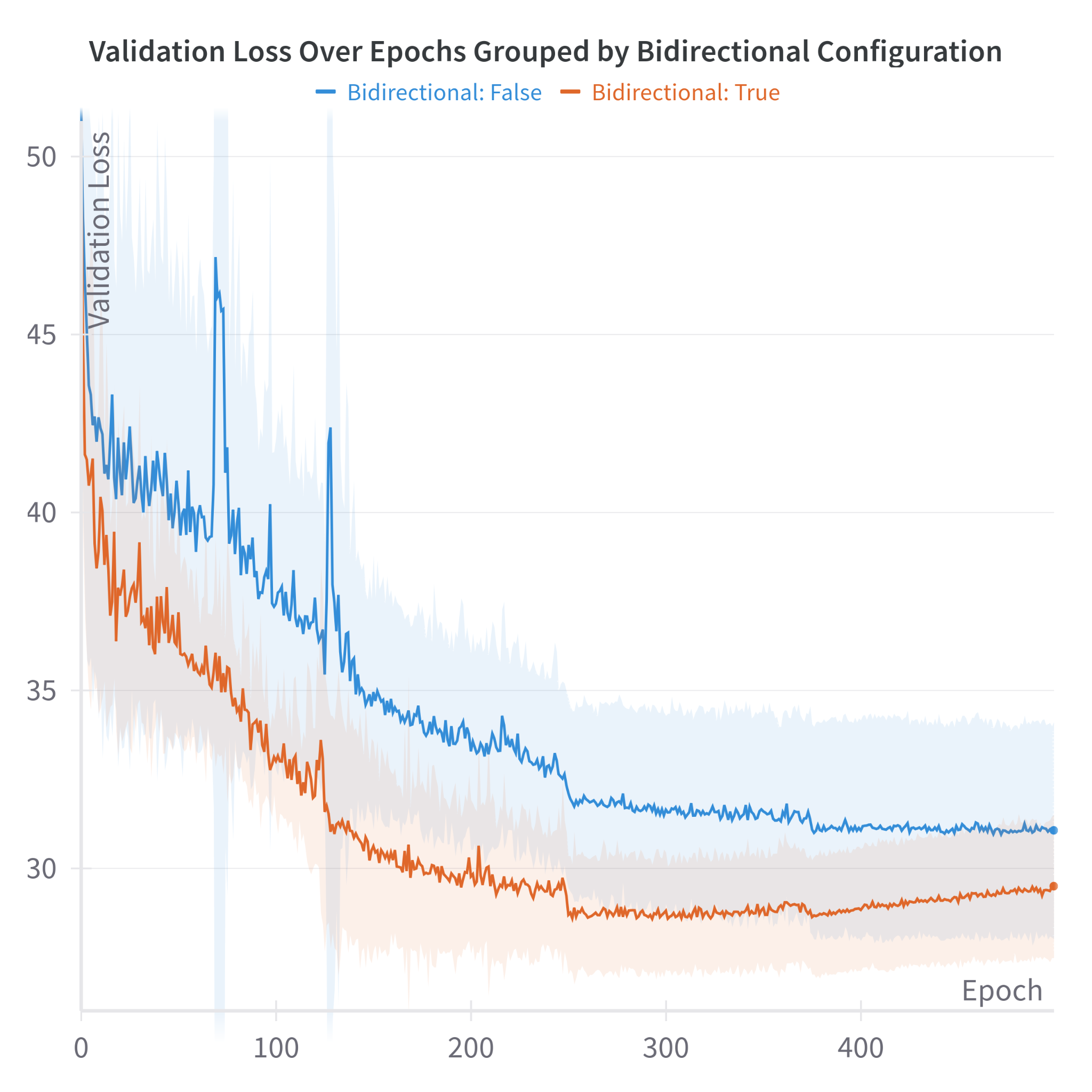 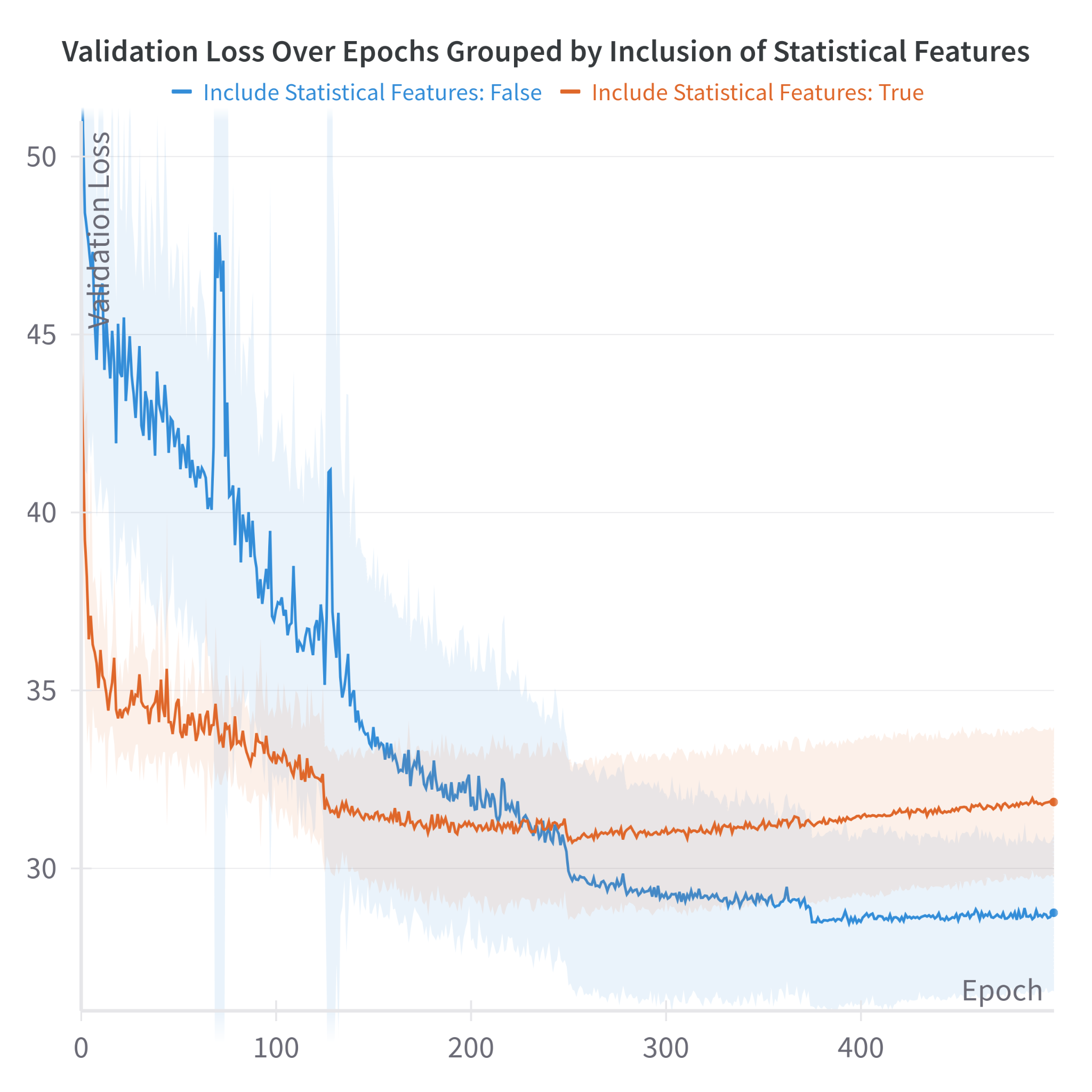 Results - Reconstructions
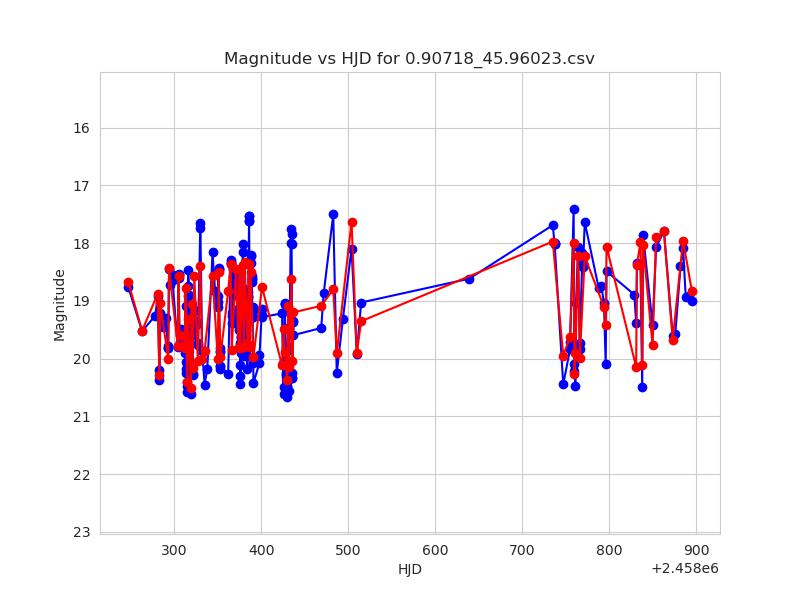 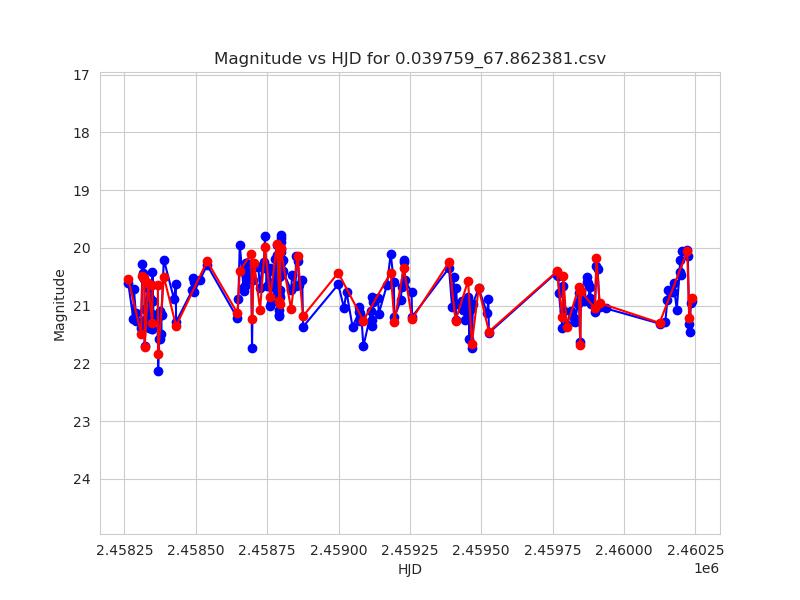 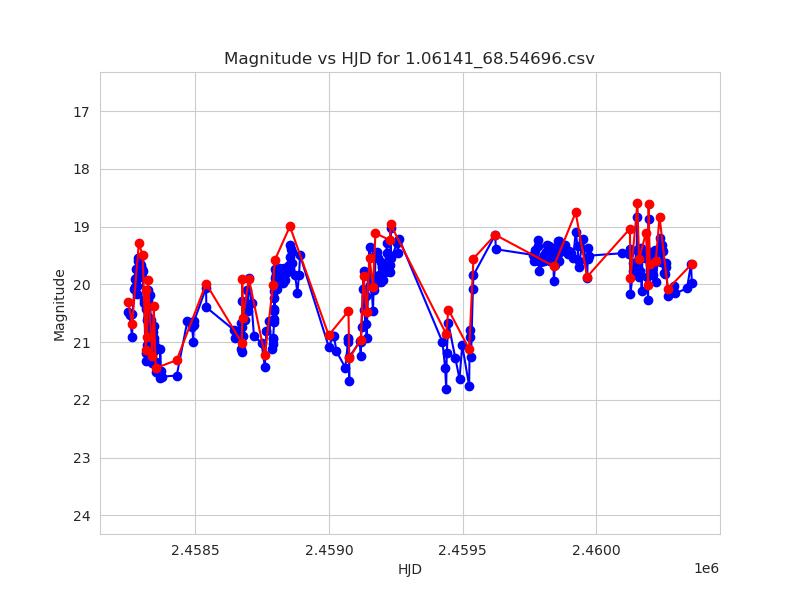 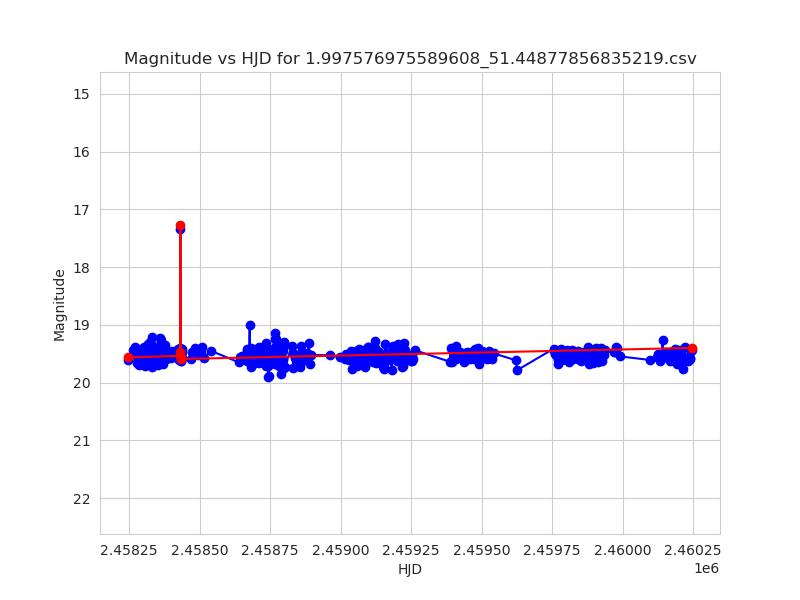 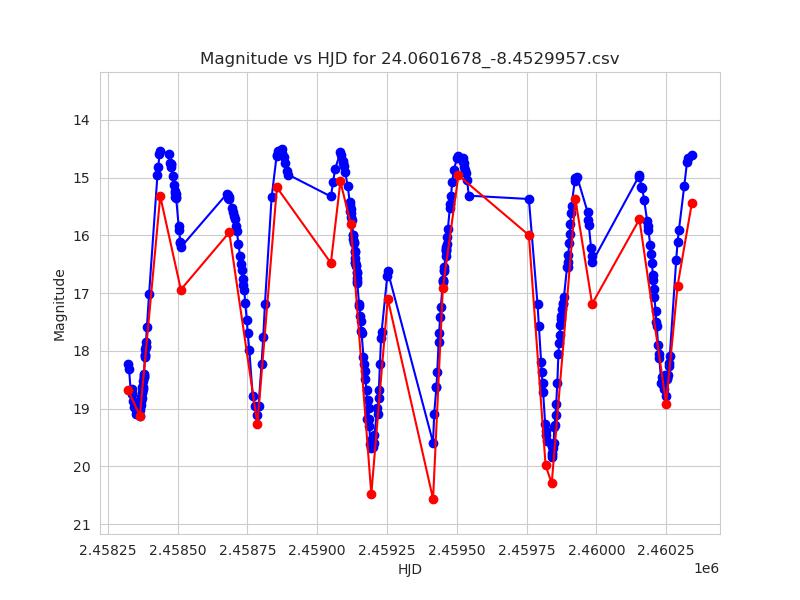 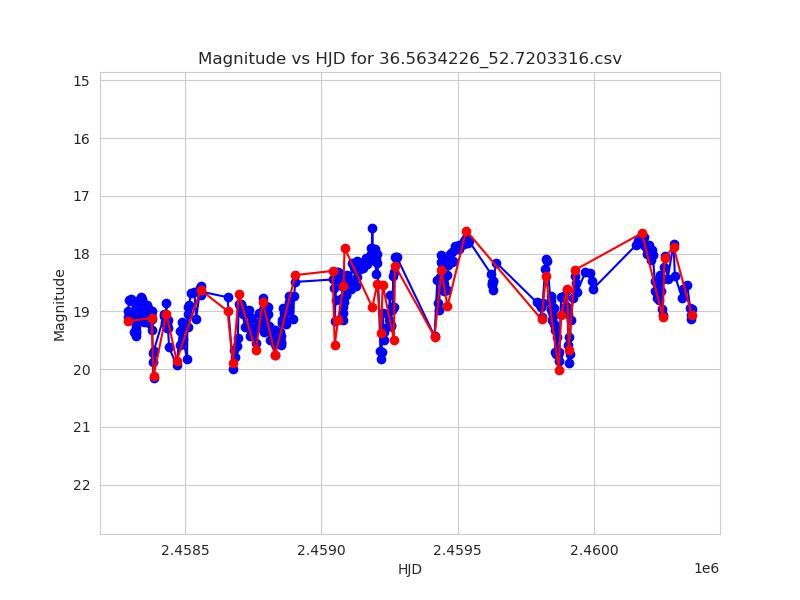 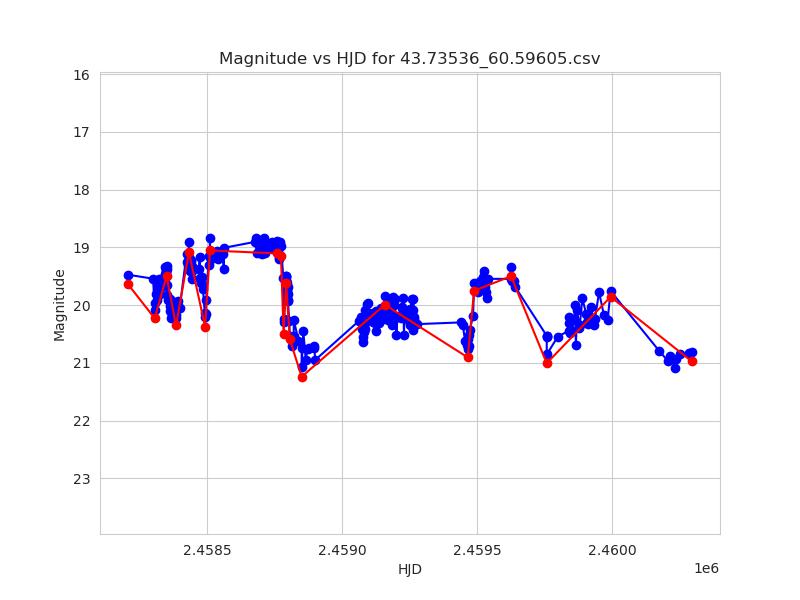 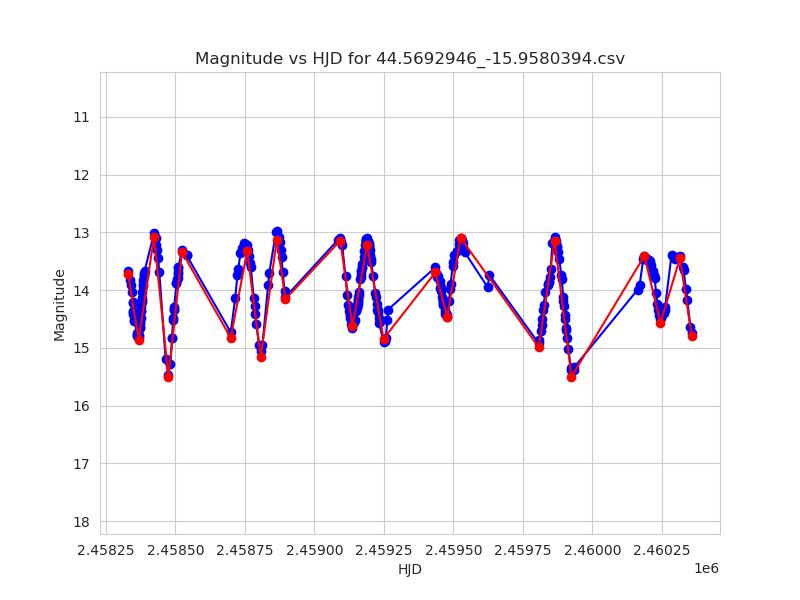 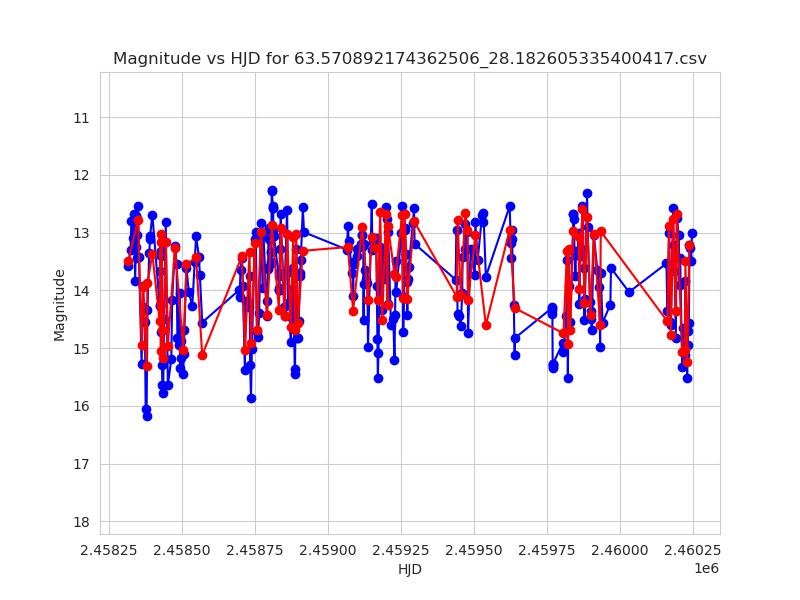 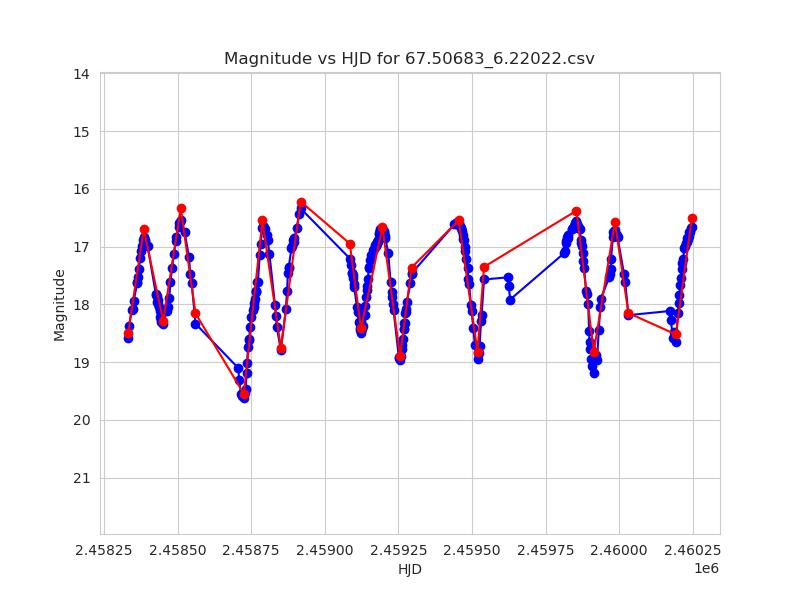 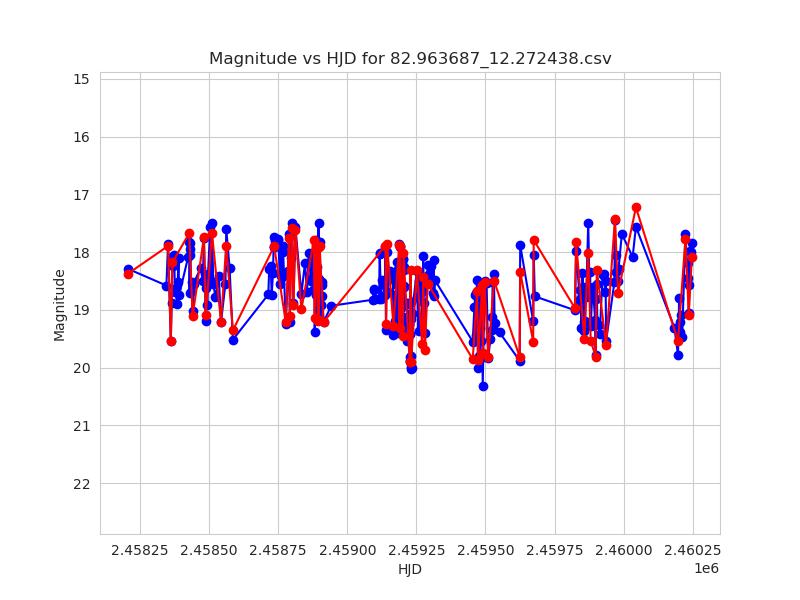 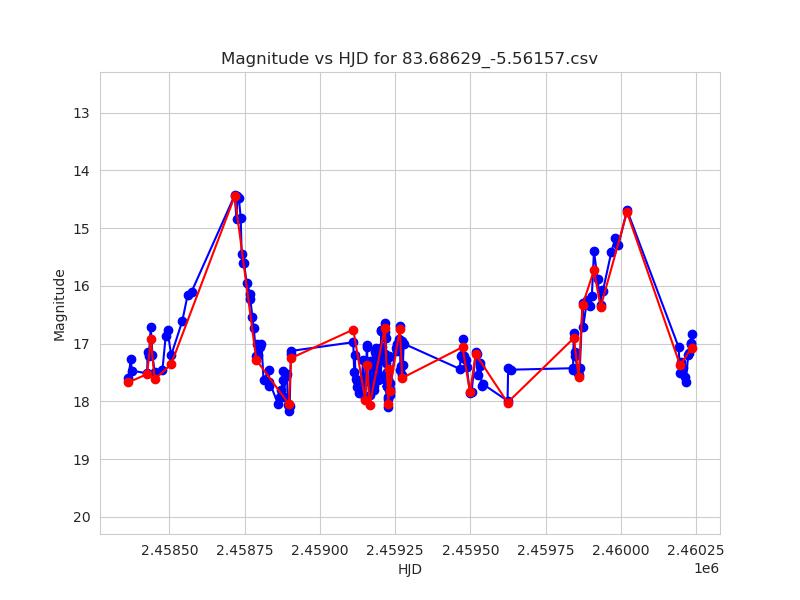 Nearest Neighbours for Query Light Curves
Query
Closest 1
Closest 2
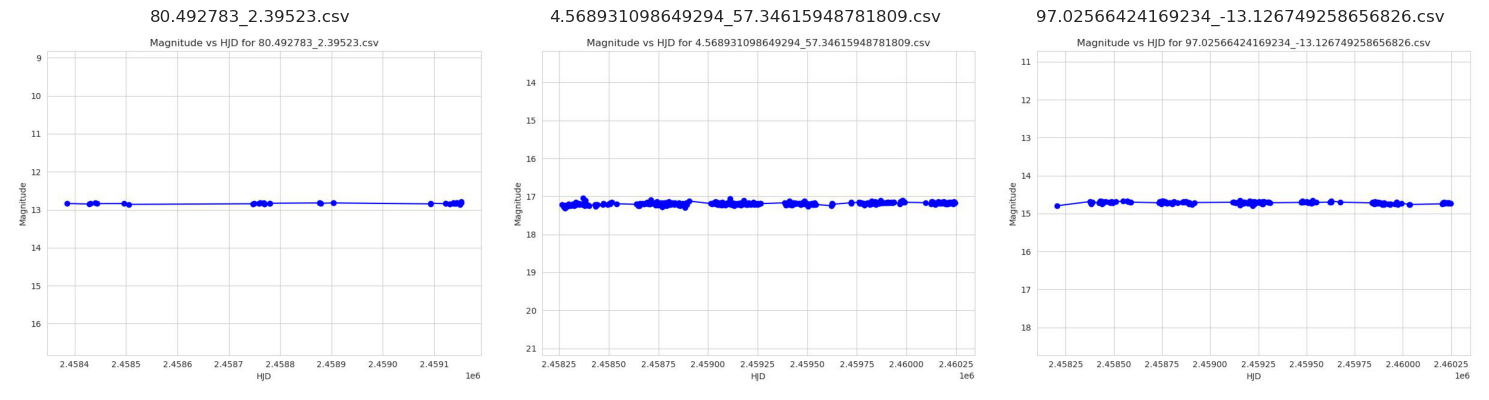 Nearest Neighbours for Query Light Curves
Query
Closest 1
Closest 2
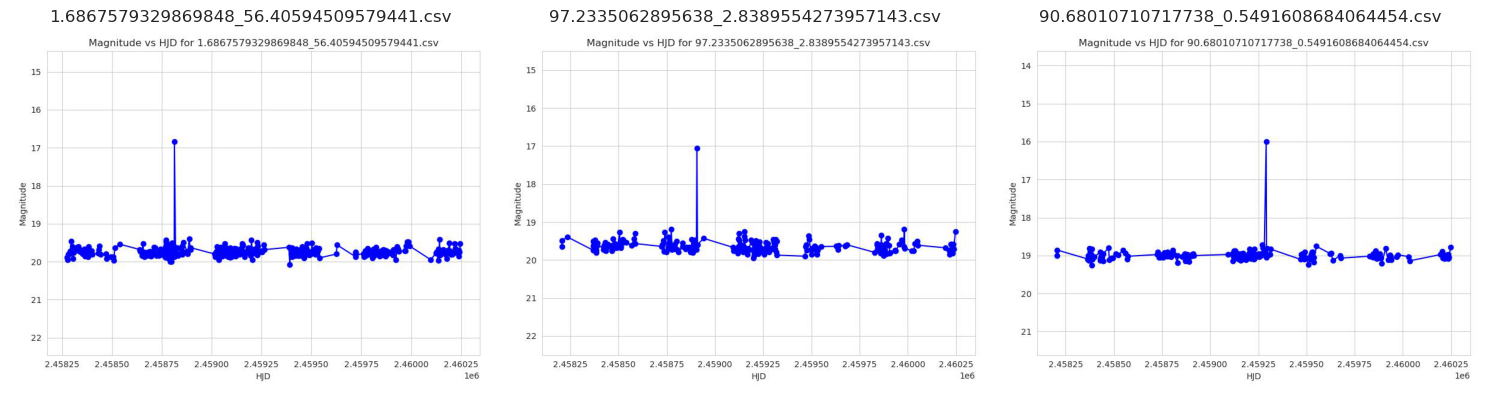 Nearest Neighbours for Query Light Curves
Query
Closest 1
Closest 2
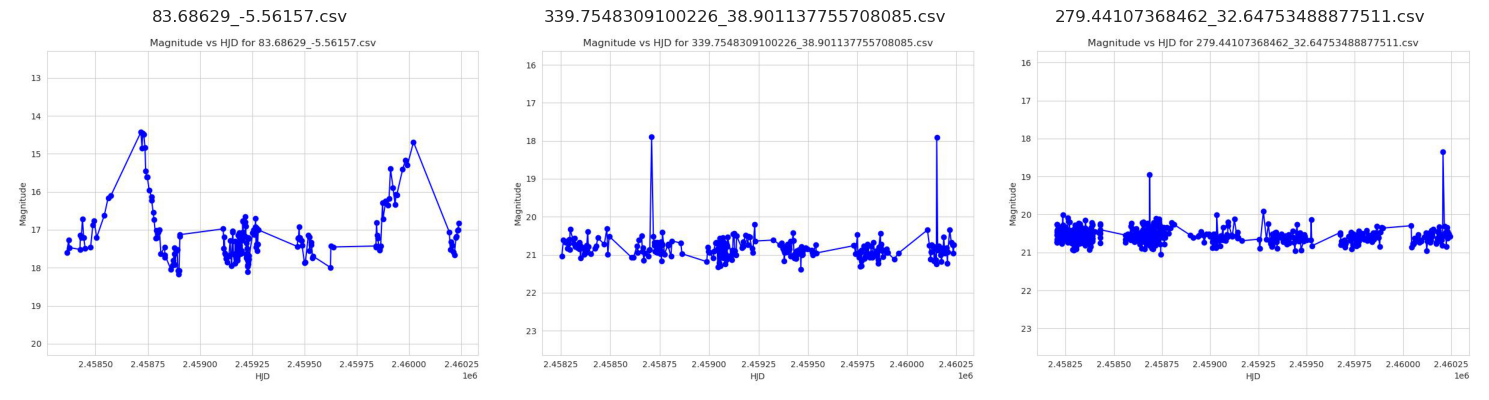 Nearest Neighbours for Query Light Curves
Query
Closest 1
Closest 2
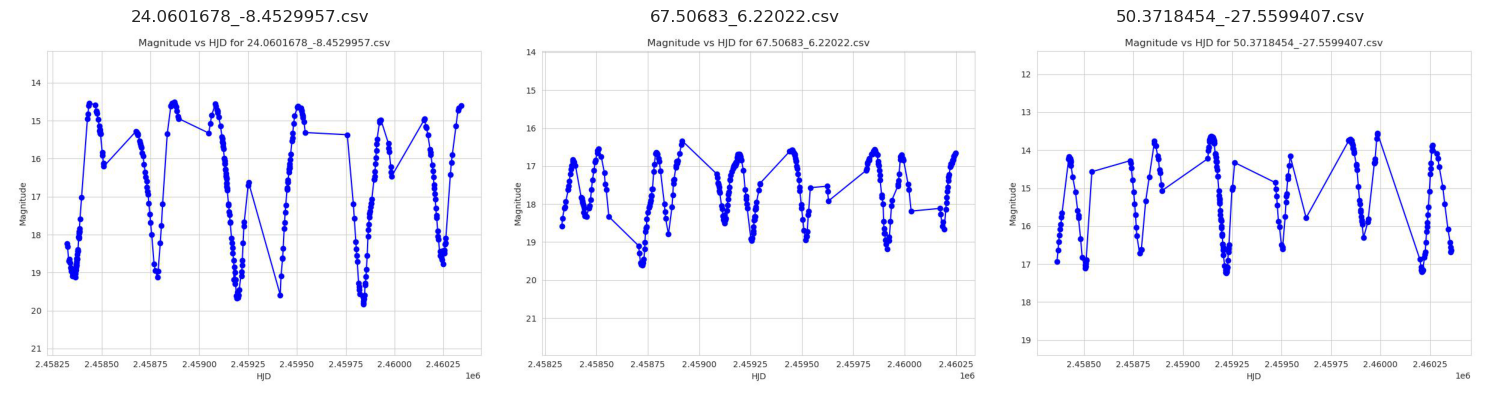 Nearest Neighbours for Query Light Curves
Query
Closest 1
Closest 2
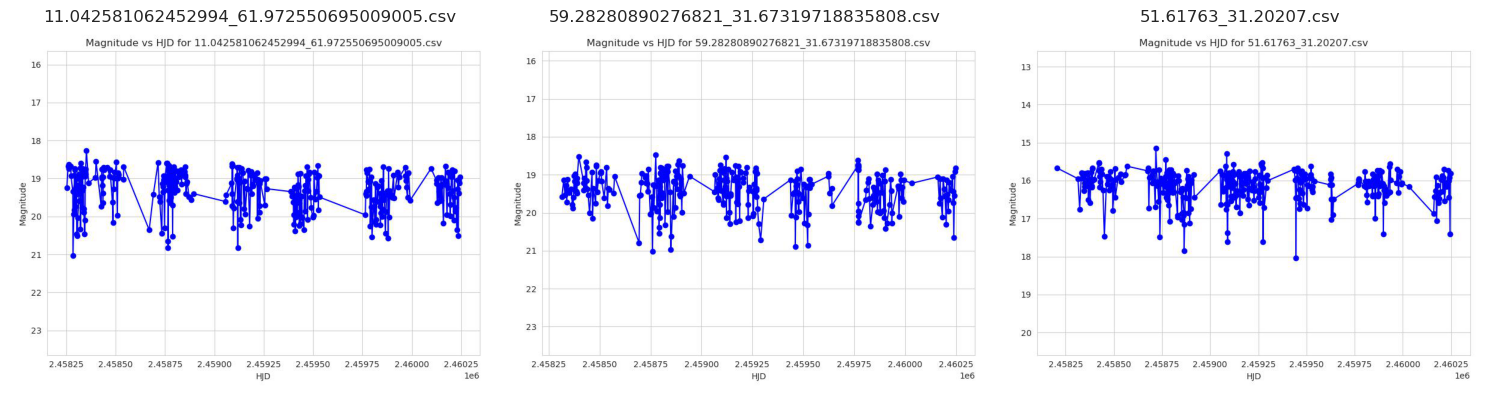 Nearest Neighbours for Query Light Curves
Query
Closest 1
Closest 2
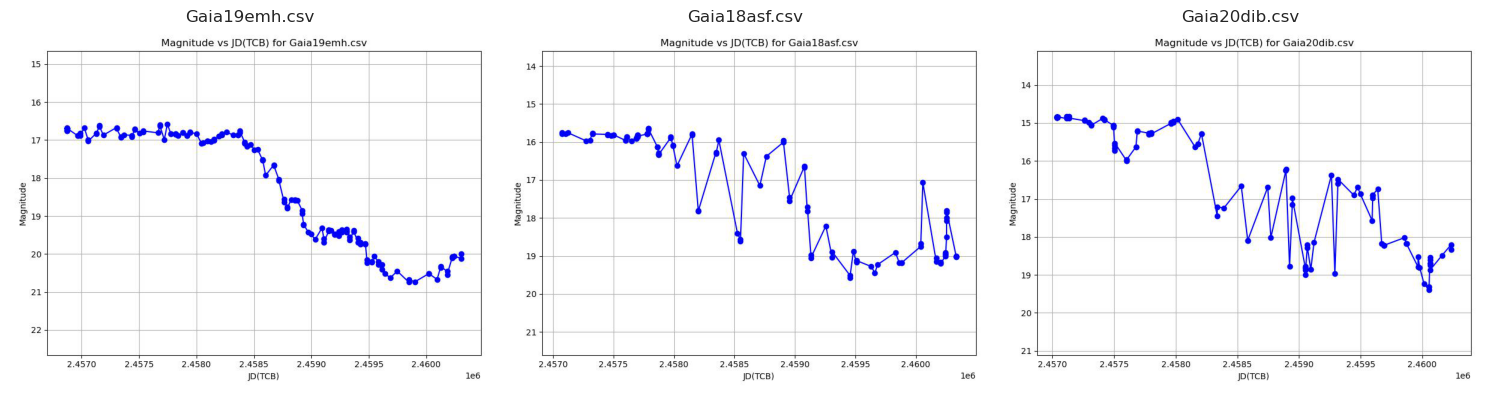 Nearest Neighbours for Query Light Curves
Query
Closest 1
Closest 2
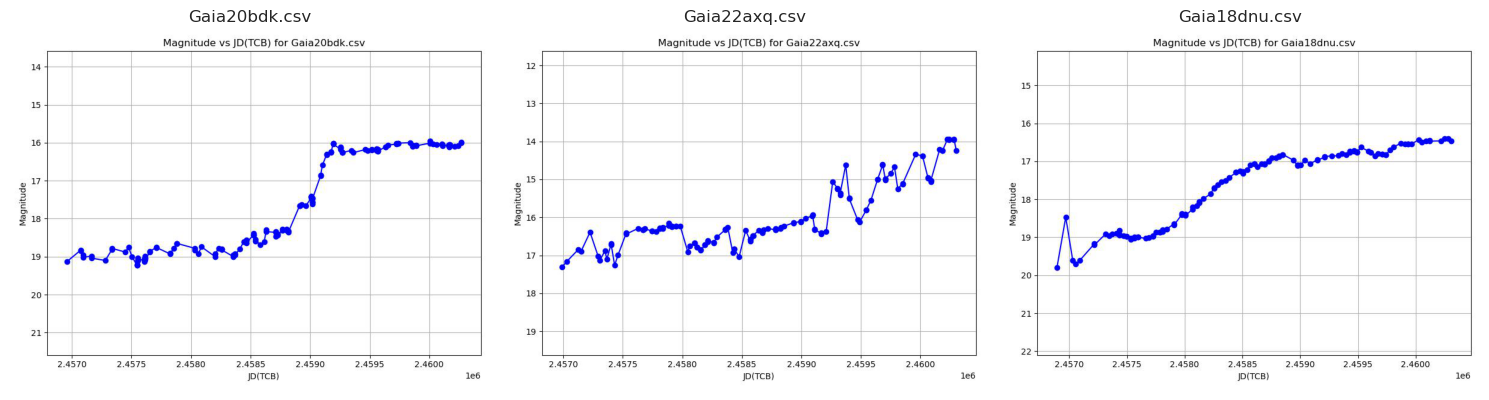 Nearest Neighbours for Query Light Curves
Query
Closest 1
Closest 2
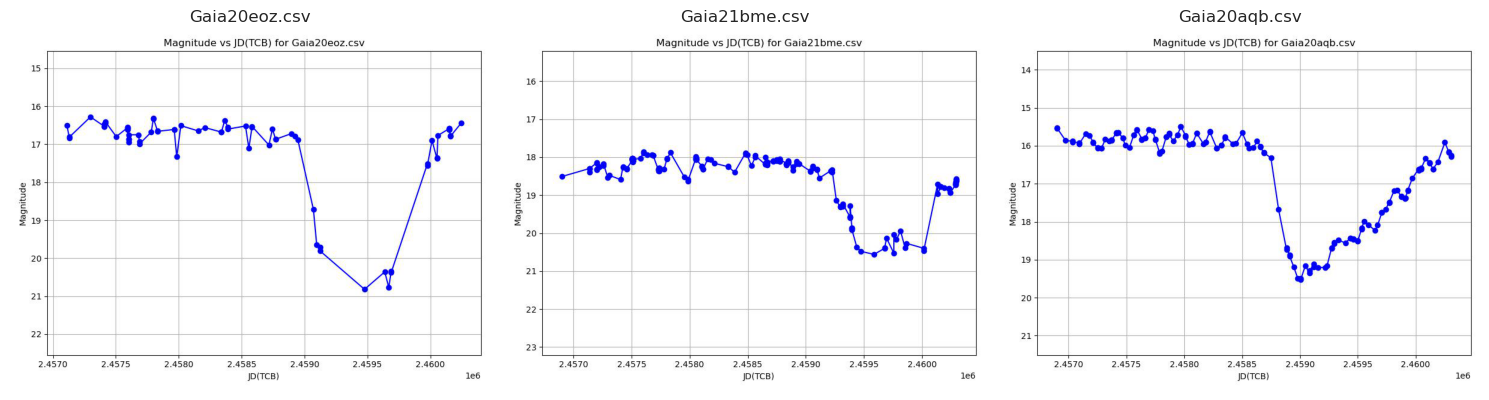 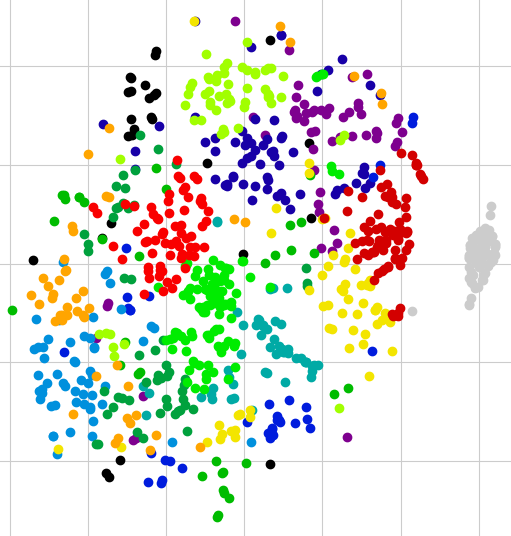 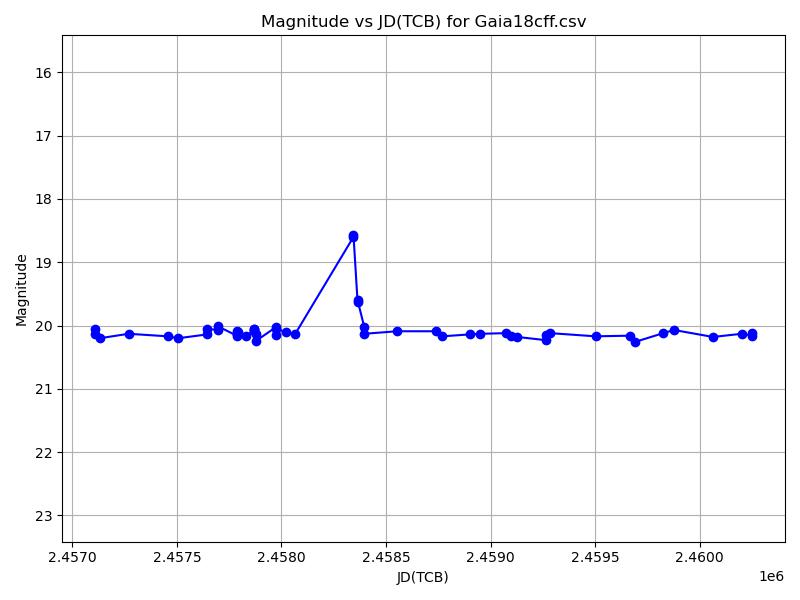 Results (in prep.)
Gaia Data
32-Dimensional Latent Space
k=15 Gaussian Mixture Model
t-SNE downprojection to 2D
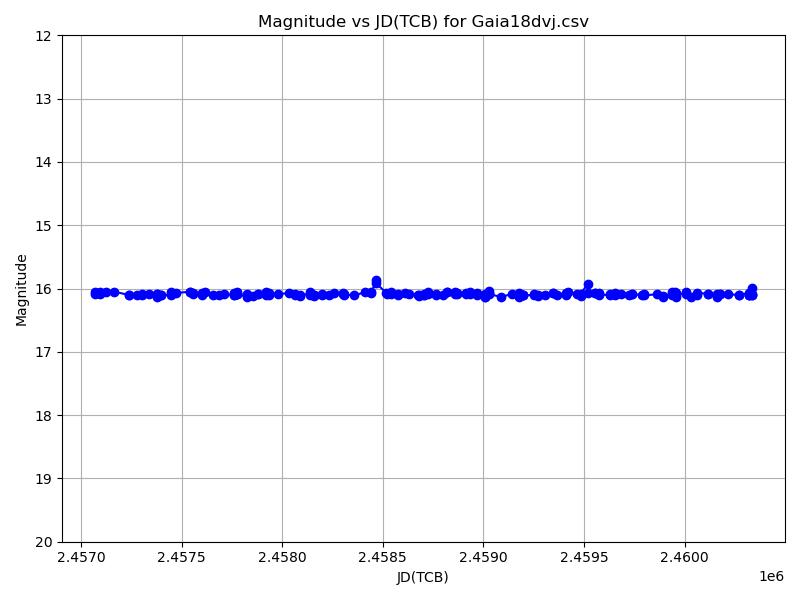 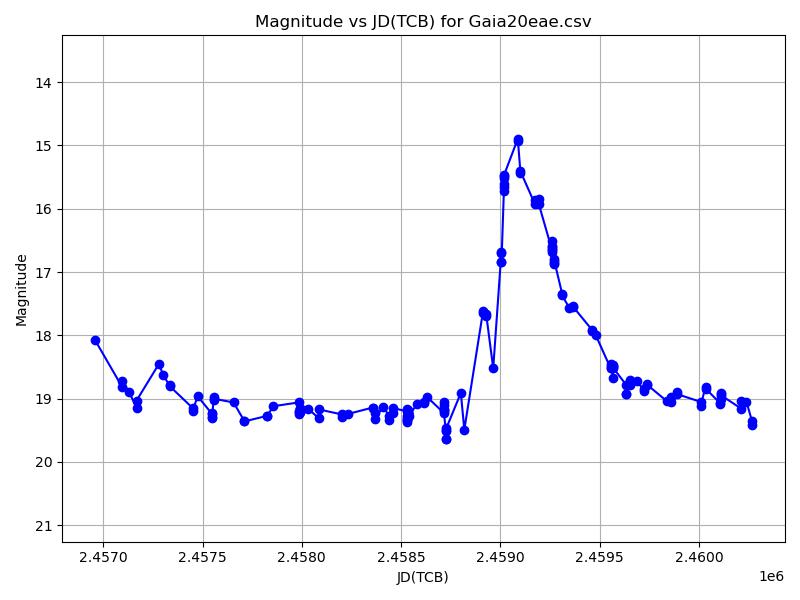 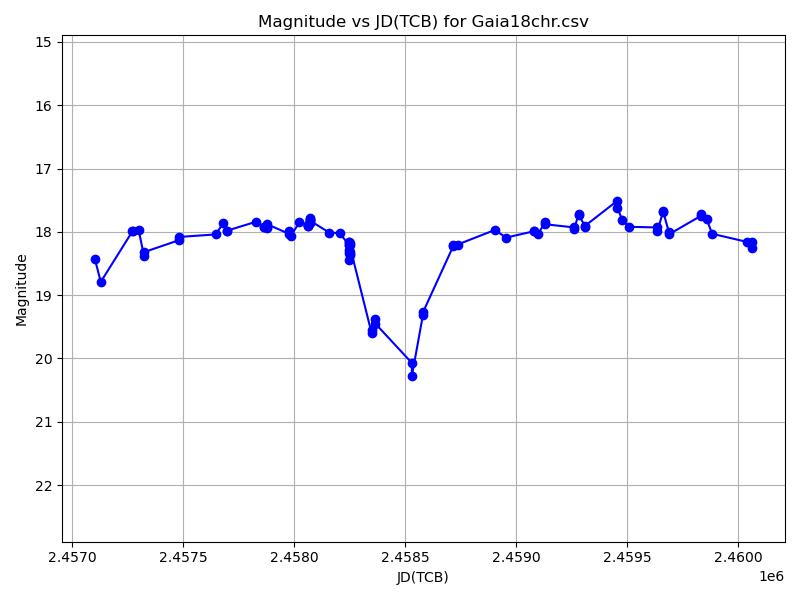 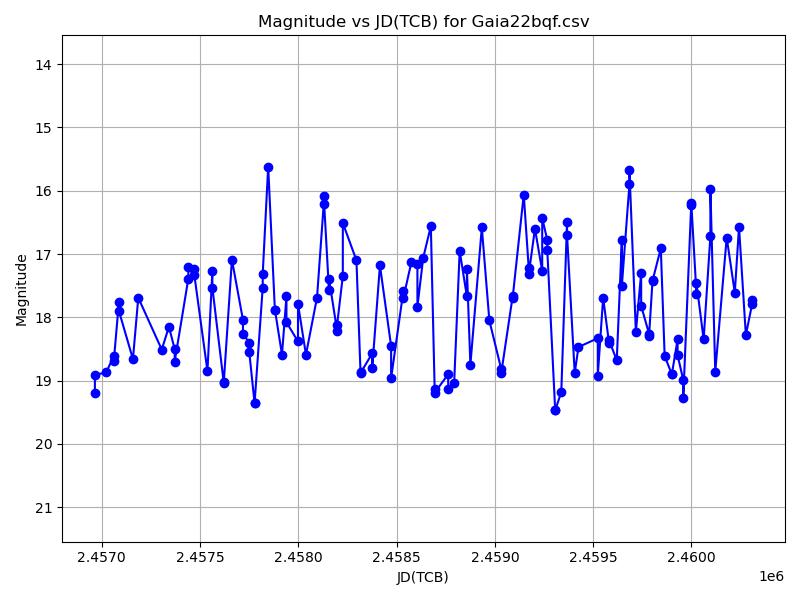 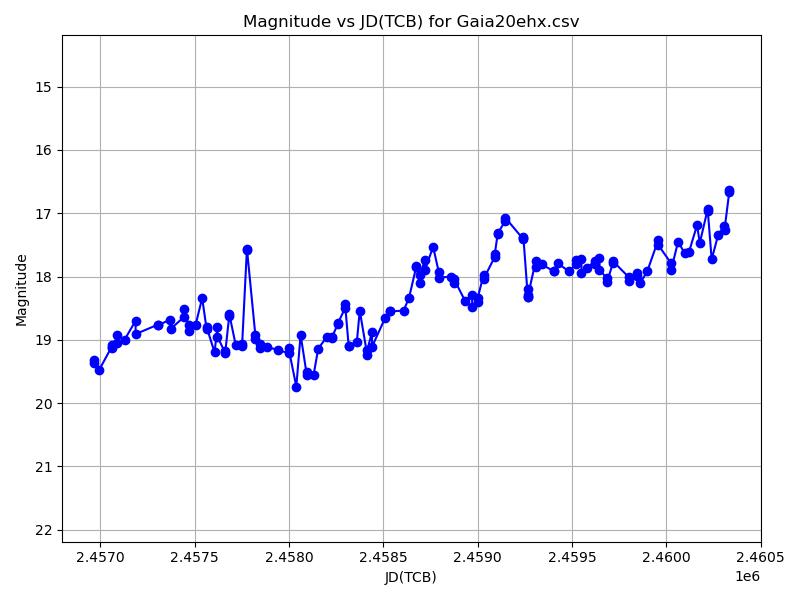 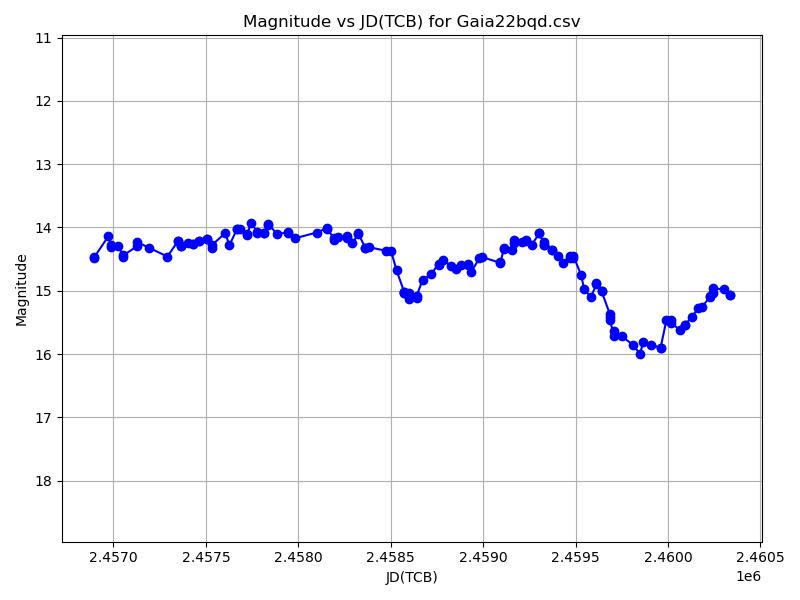 Results (in prep.)
Relationship between light curve shape and the alpha-index.
ZTF Data.
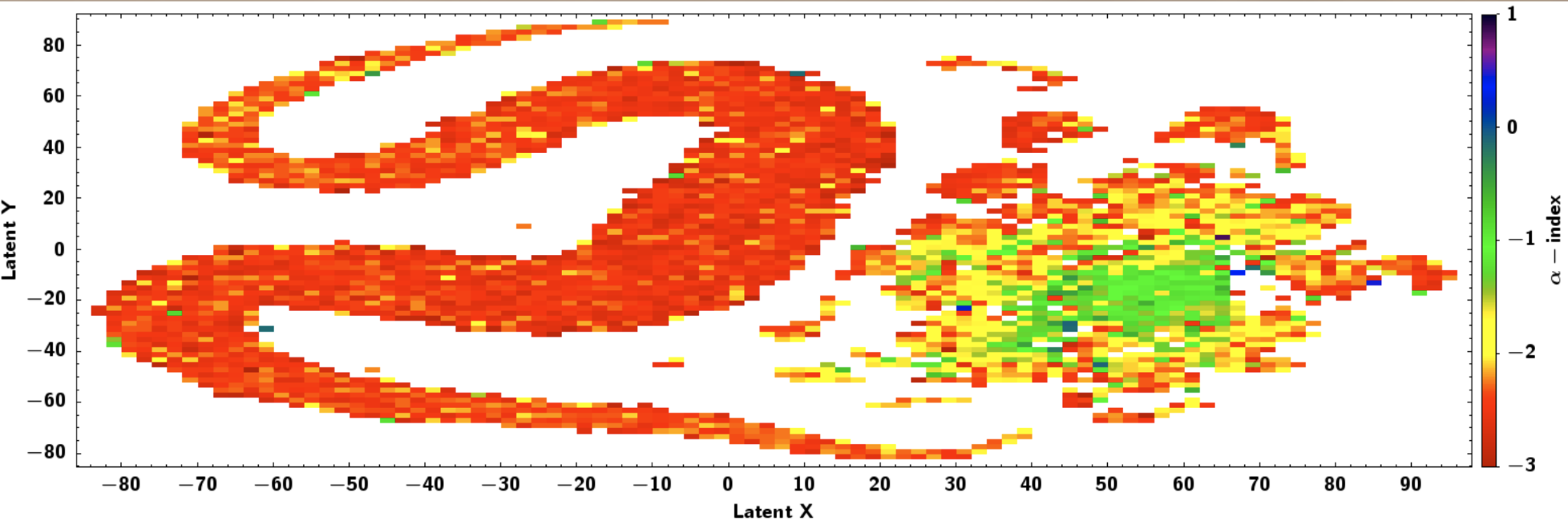 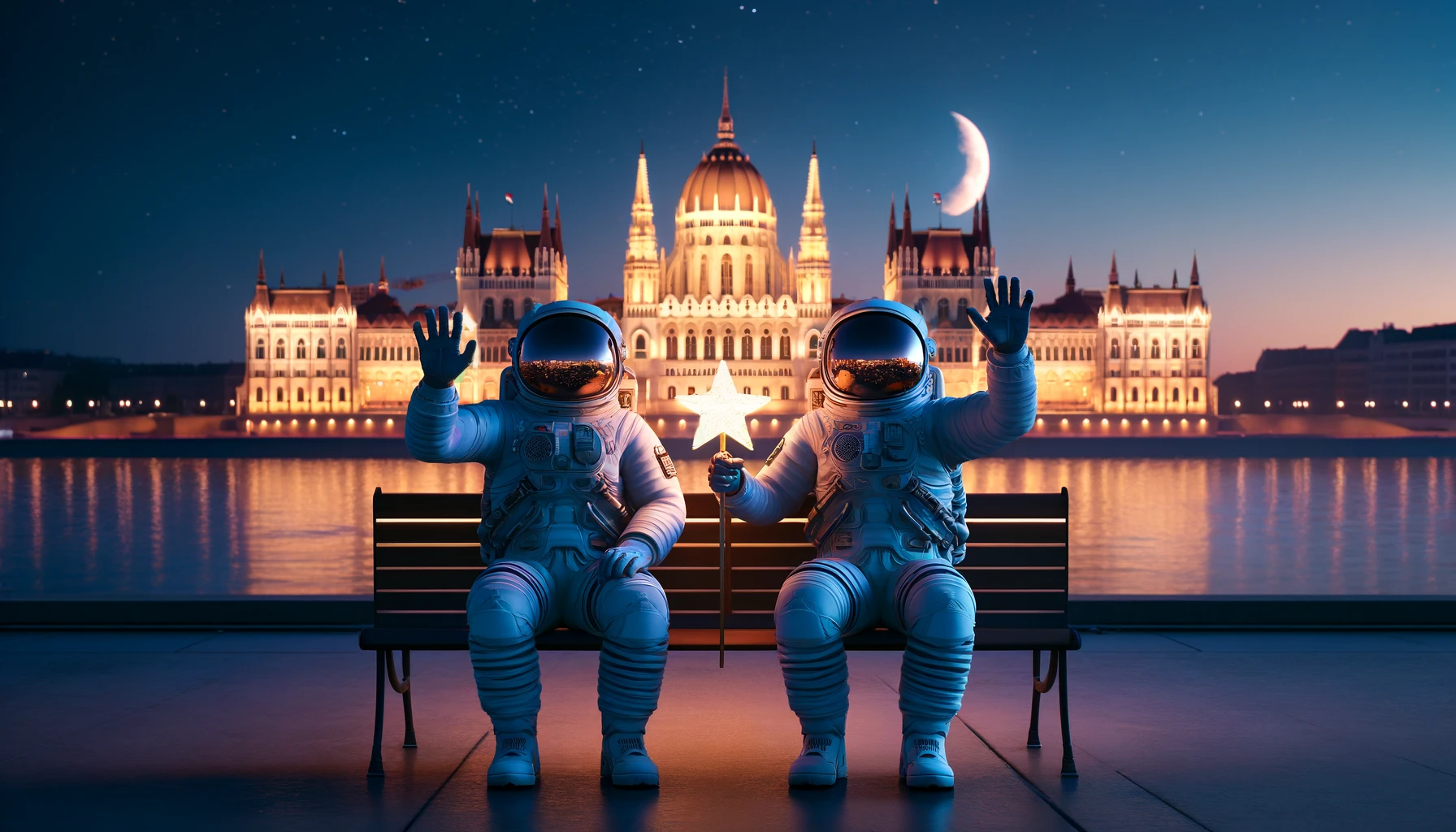 Thank you for your attention!